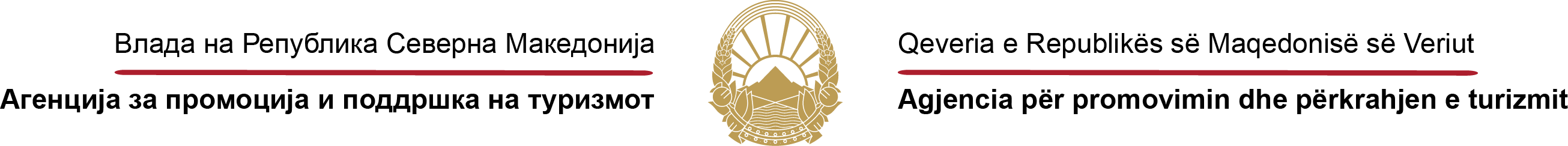 Реализација на Програма за 2020 год на АППТ
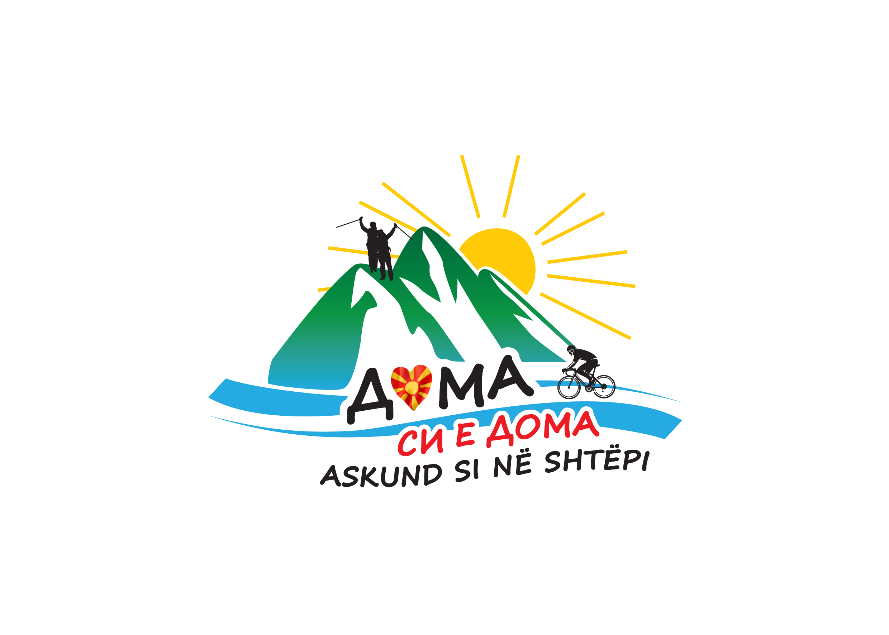 www.northmacedonia-timeless.com                                                                                                                                                                                            www.tourismmacedonia.gov.mk
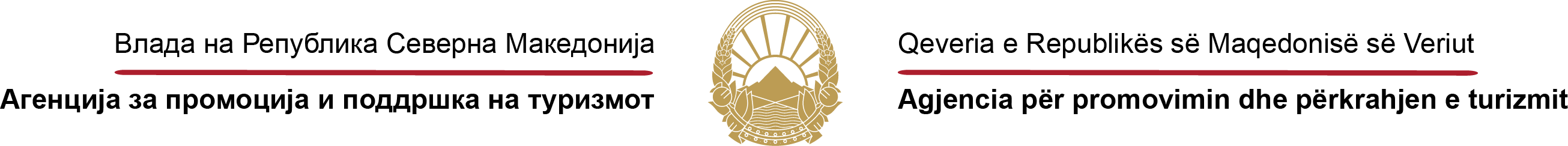 КАМПАЊА 
#домасиедома
#askundsinështëpi
Брајчино, Битола
Демир капија, Кавадарци,Стоби
Крушево, Прилеп
Берово, Пехчево
Галичник, Маврово
Шара, Тетово, Гостивар
Кратово, Кокино, Куклици
Вевчани, Струга, Охрид
Смоларски, Гевгелија, Дојран
Скопје
Преку 3.500 објави на социјални медиуми


32.000 прегледи на видеата #домасиедома од youtube каналот на АППТ

Посетеност 2019/2020 на www.northmacedonia-timeless.com , +22%
Ново видео на престижниот “Lonely Planet”
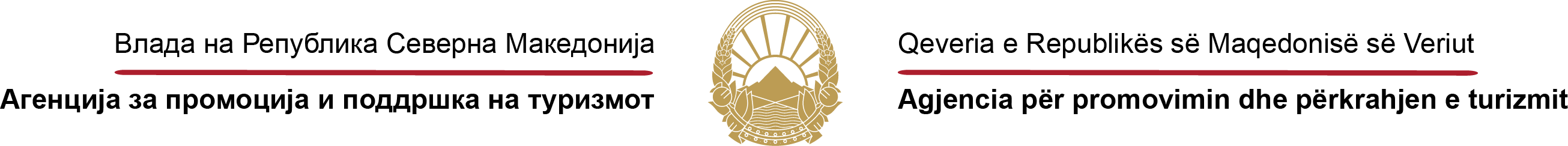 ИСПЛАТЕНИ СУБВЕНЦИИ ЗА 2020 година 
(ДОМАШНИ И СТРАНСКИ ТУРОПЕРАТОРИ)
Домашни
Странски
95.553,00 Евра
992.145,00 Евра
99.88%
РЕАЛИЗИРАНИ
Вкупно исплатени субвенции
1.087.698,00
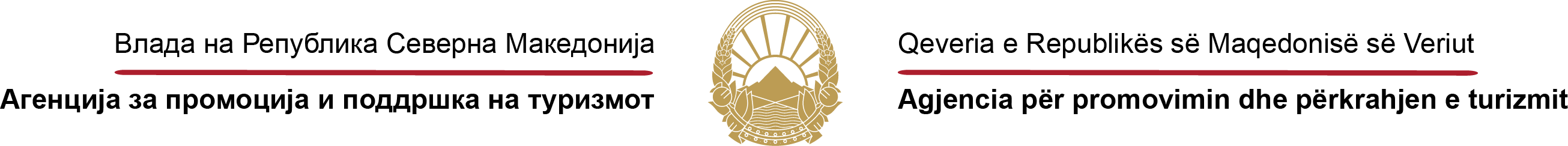 СТРАНСКИ ТУРИСТИ 2019 – 2020 година (првите 9 месеци)
Број на туристи
-84,0 %
-83,87 %
Графички приказ домашни туристи 2019 – 2020 година                                                                                                                Извор: Државен завод за статистика
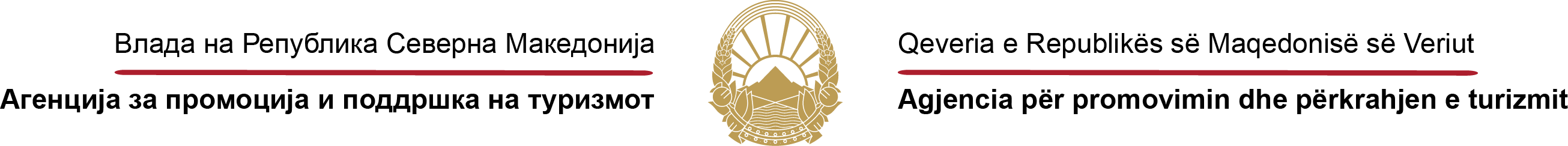 ДОМАШНИ ТУРИСТИ 2019 – 2020 година (првите 9 месеци)
2019
356.615
8,9 %
2020
-20,7 %
282.838
33,9 %
6,2 %
1,0%
- 97,7 %
- 97,8 %
-88.9 %
- 60,5 %
Графички приказ домашни туристи 2019 – 2020 година                                                                                                                Извор: Државен завод за статистика
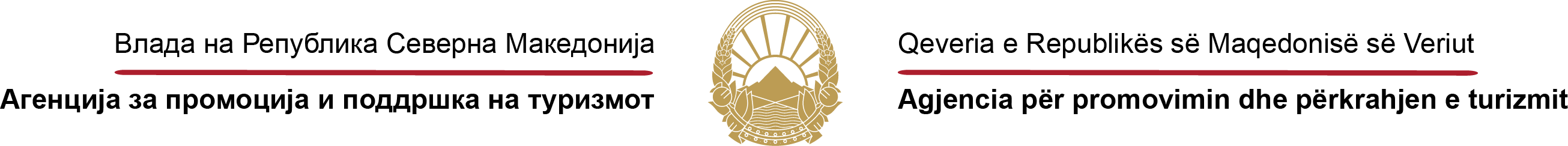 НОЌЕВАЊА НА ДОМАШНИ ТУРИСТИ 2019 – 2020 година (првите 9 месеци)
2019
1,1 %
1.515.061
2020
-14,1 %
1.301.995
26,0 %
1,5%
- 96,1 %
- 96,7 %
-90,1 %
0,9 %
- 50,3 %
Графички приказ домашни туристи 2019 – 2020 година                                                                                                                Извор: Државен завод за статистика
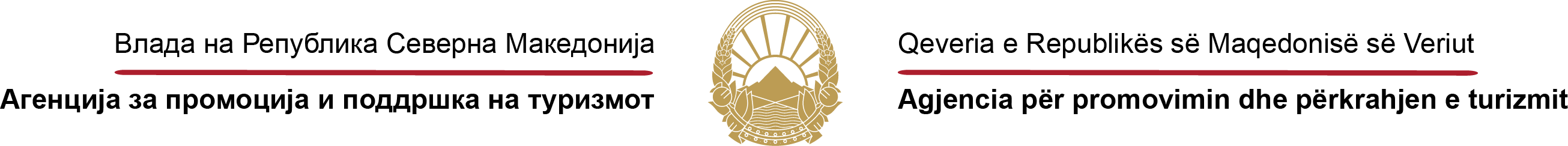 49% од вкупниот број на странски туристи за 2020 година се од регионот
ТОП 3 ЗЕМЈИ СО НАЈМАЛ ПАД НА ТУРИСТИ 2019 – 2020 година (првите 9 месеци)
2018
2019
-62,7 %
-52,3 %
- 50,8 %
Графички приказ топ 3 земји со најмал пад на туристи во проценти                                                                                                                     Извор: Државен завод за статистика
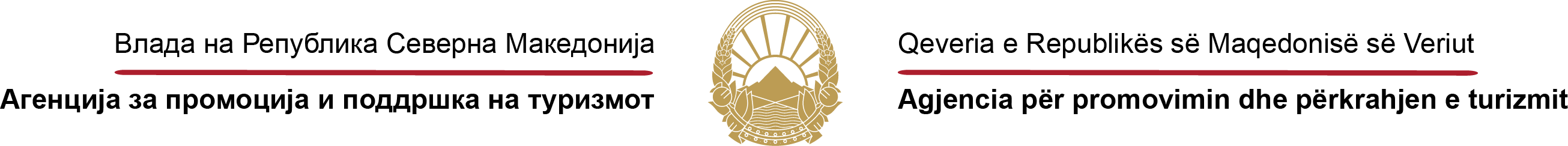 ДЕВИЗЕН ПРИЛИВ ОД ТУРИЗМОТ ВО $USD
34.38%
26.49%
Графички приказ девизен прилив 2017 – 2019                                                                                                                                                         Извор: Министерство за Економија
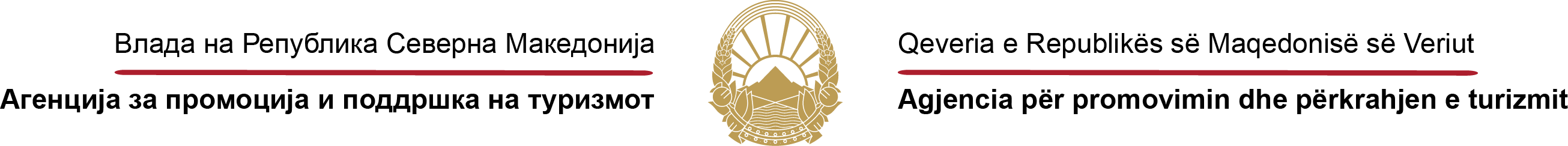 БУЏЕТ 2020 ГОДИНА
БАРАН БУЏЕТ ЗА 2020 ГОДИНА
ОДОБРЕН БУЏЕТ ЗА 2020 ГОДИНА
БАРАН БУЏЕТ ЗА 2021 ГОДИНА
202.964.000,00
153.514.000,00
138.542.000,00
БУЏЕТИРАЊЕ
ИНВЕСТИЦИИ
ФИНАНСИИ
БУЏЕТ ПО РЕБАЛАНС ЗА 2020 ГОДИНА
ПРЕДЛОГ БУЏЕТ ЗА 2021 ГОДИНА
94.992.000,00
96.692.000,00
БИСЛИМСКА КЛИСУРА
VIA EGNATIA
ПРОЕКТИ ВО СЕКТОР ПОДДРШКА
ОЗНАЧУВАЊЕ НА СТАРИТЕ ЧАРШИИ ВО БИТОЛА, ПРИЛЕП, СТРУГА, ОХРИД
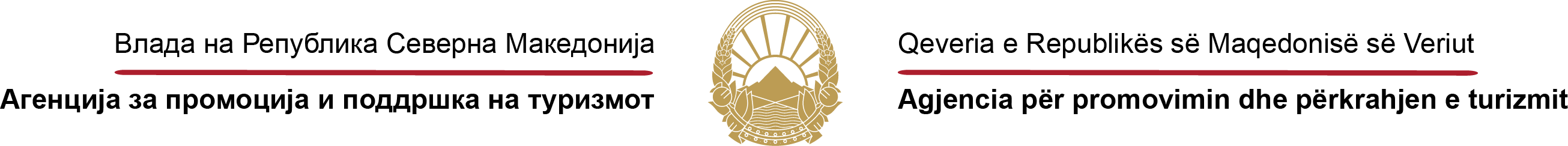 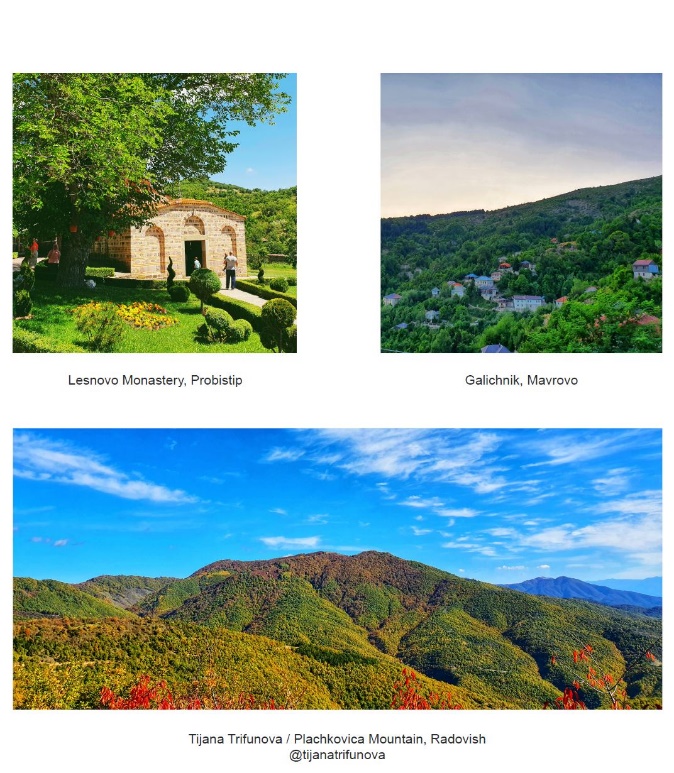 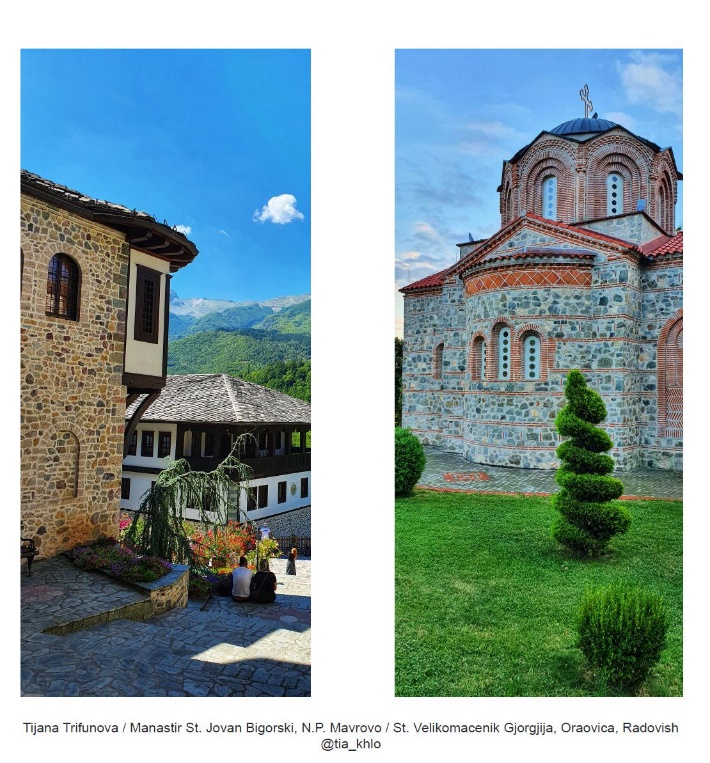 AФОТО
БРОШУРА
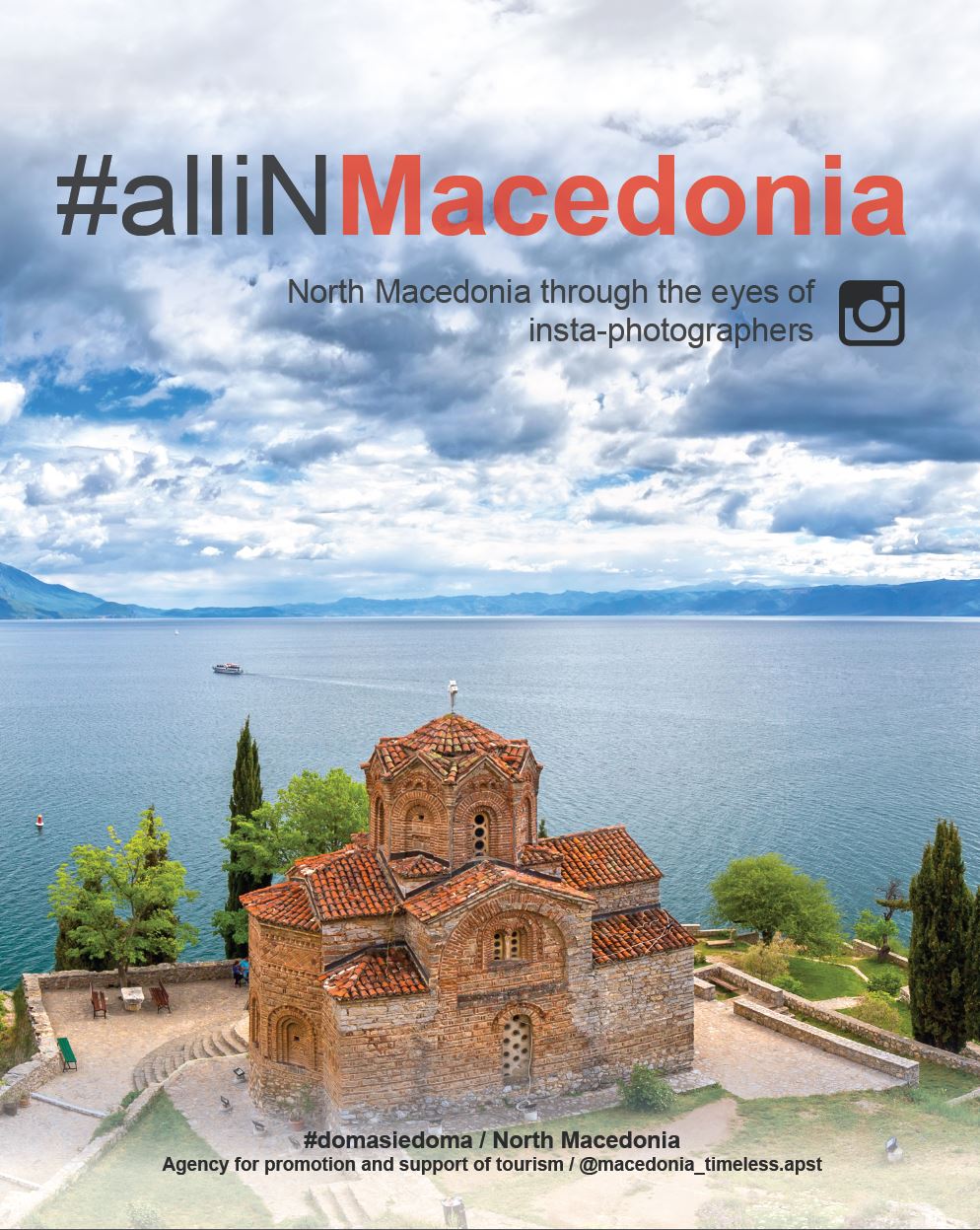 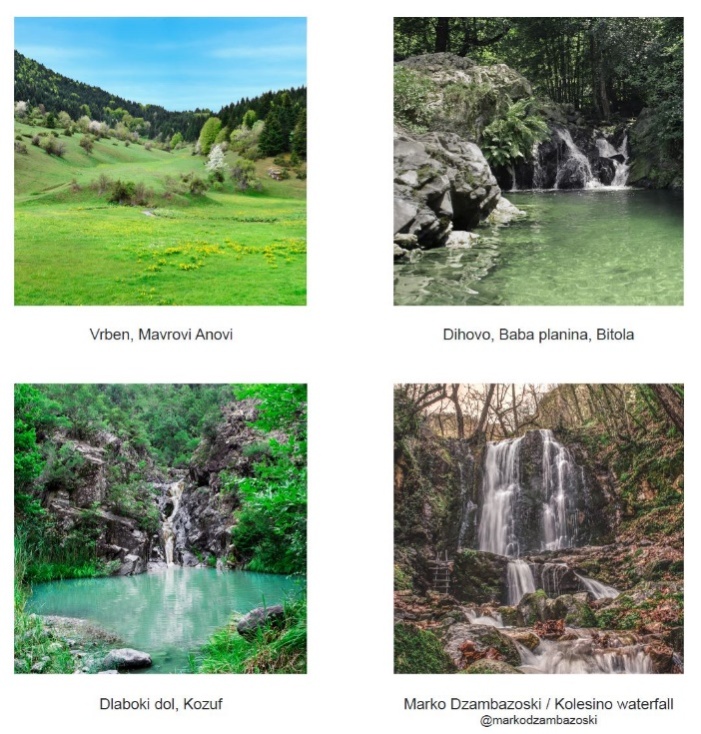 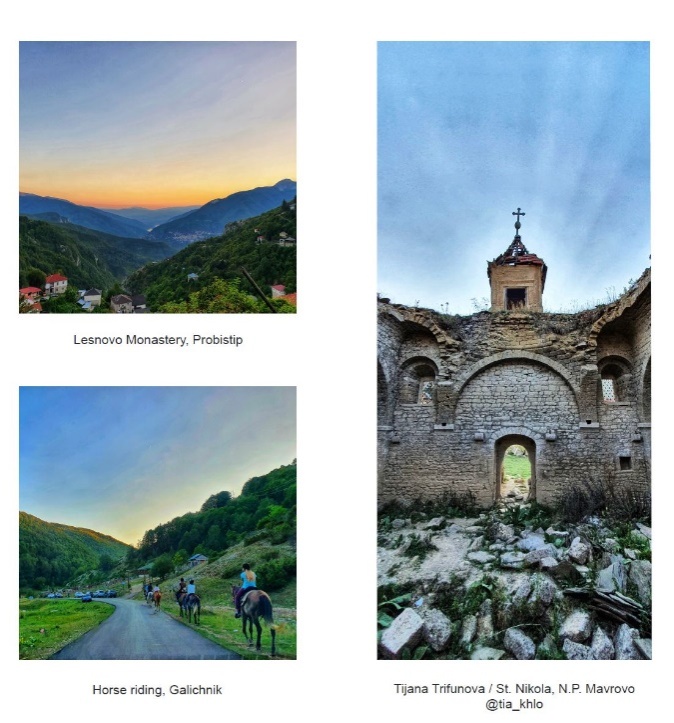 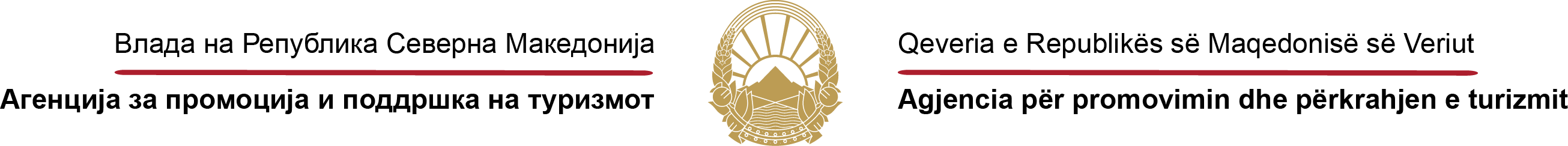 Програмски активности за 2021
Силен фокус на регионот и традиционалните пазари во промоцијата,
100% онлајн промоција на АППТ преку интегриран пристап, вклучувајќи ги сите социјални медиуми
Фокусирани Б2Б средби и презентации заедно со туристичкиот сектор во регионот
Зголемени информативни патувања на Блогери, Влогери и инфлуенсери за промовирање на алтернативните форми на туризмот
Скопје градот на солидарноста
50 музеи во Р.С.Македонија
3 ZIP Line како адреналински атракции во Крушево, Демир Капија и Н.П.Маврово
10 најкачувани врвови во Македонија
Заедничко аплицирање на АППТ и Општините и НВО за Европски Проекти и ИПА Меѓугранична соработка
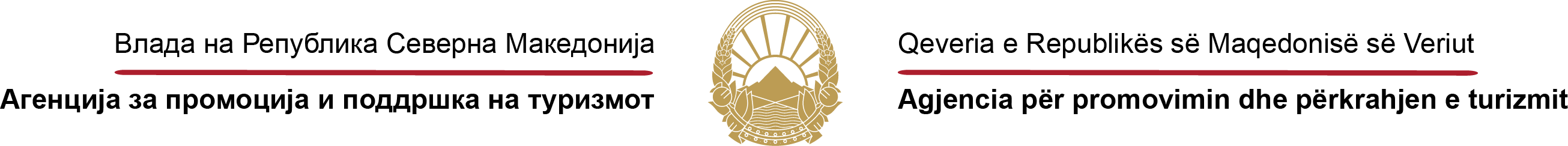 ВИ БЛАГОДАРИМЕ
Агенција за промоција и поддршка на туризмот